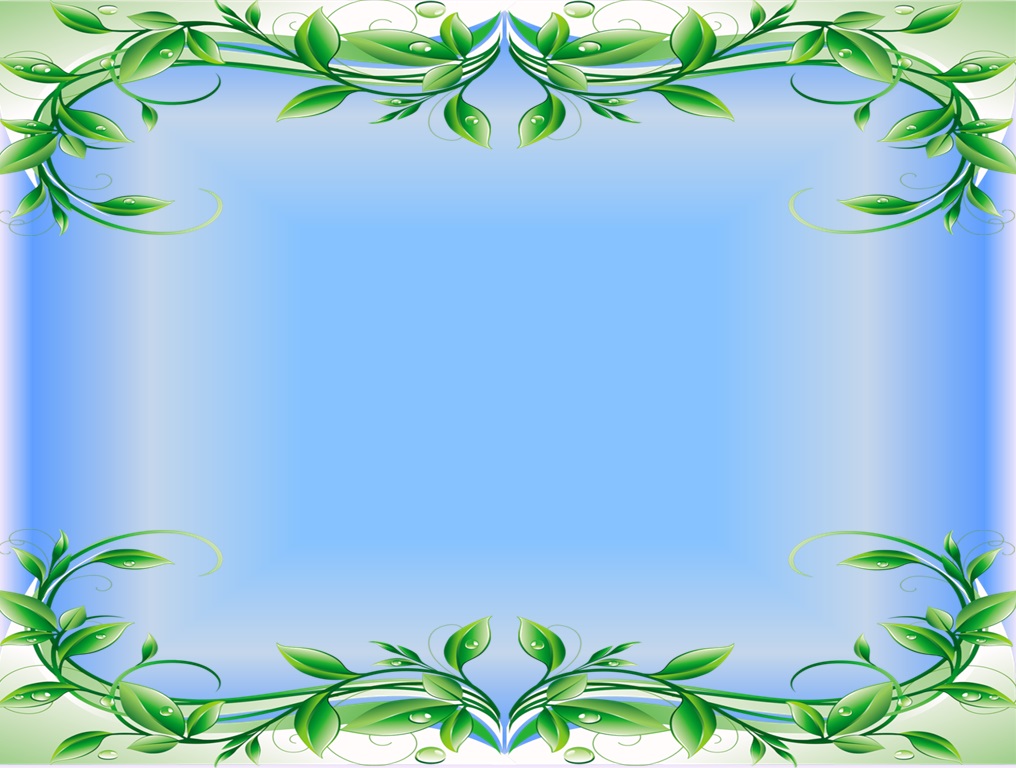 Тематический проект   «Мамы разные нужны, мамы всякие важны»В подготовительной группе.
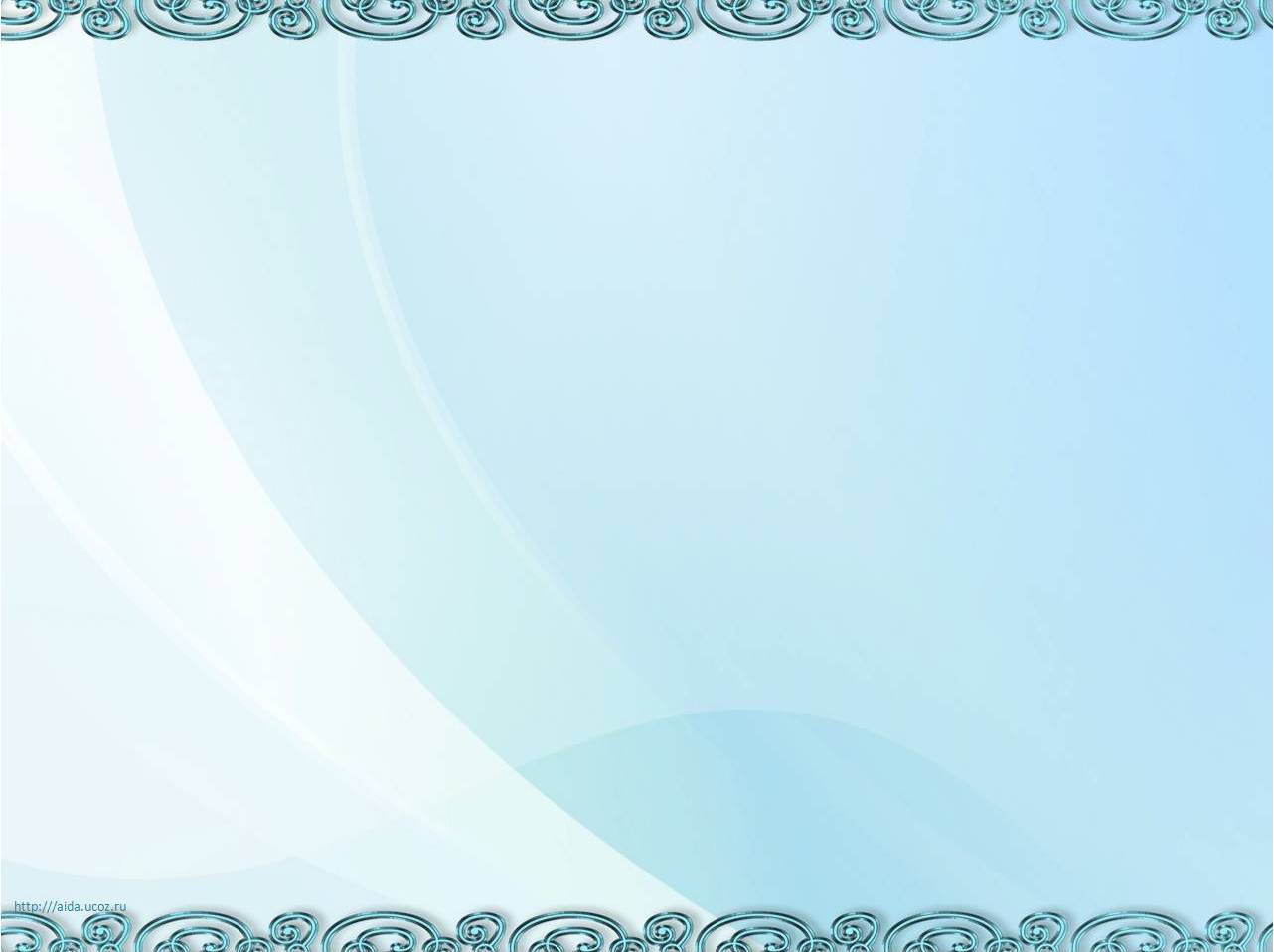 Цель проекта – Формирование духовности, нравственно-патриотических чувств у детей дошкольного возраста по отношению к матери.
Задачи проекта:
Воспитание у ребенка любви и привязанности к своей семье, дому, детскому саду, улице, городу, Родине;Воспитание уважения, бережного и заботливого отношения к матери;Совершенствование навыков культуры поведения; развитие творческих способностей.Побуждать детей и родителей к активному участию.
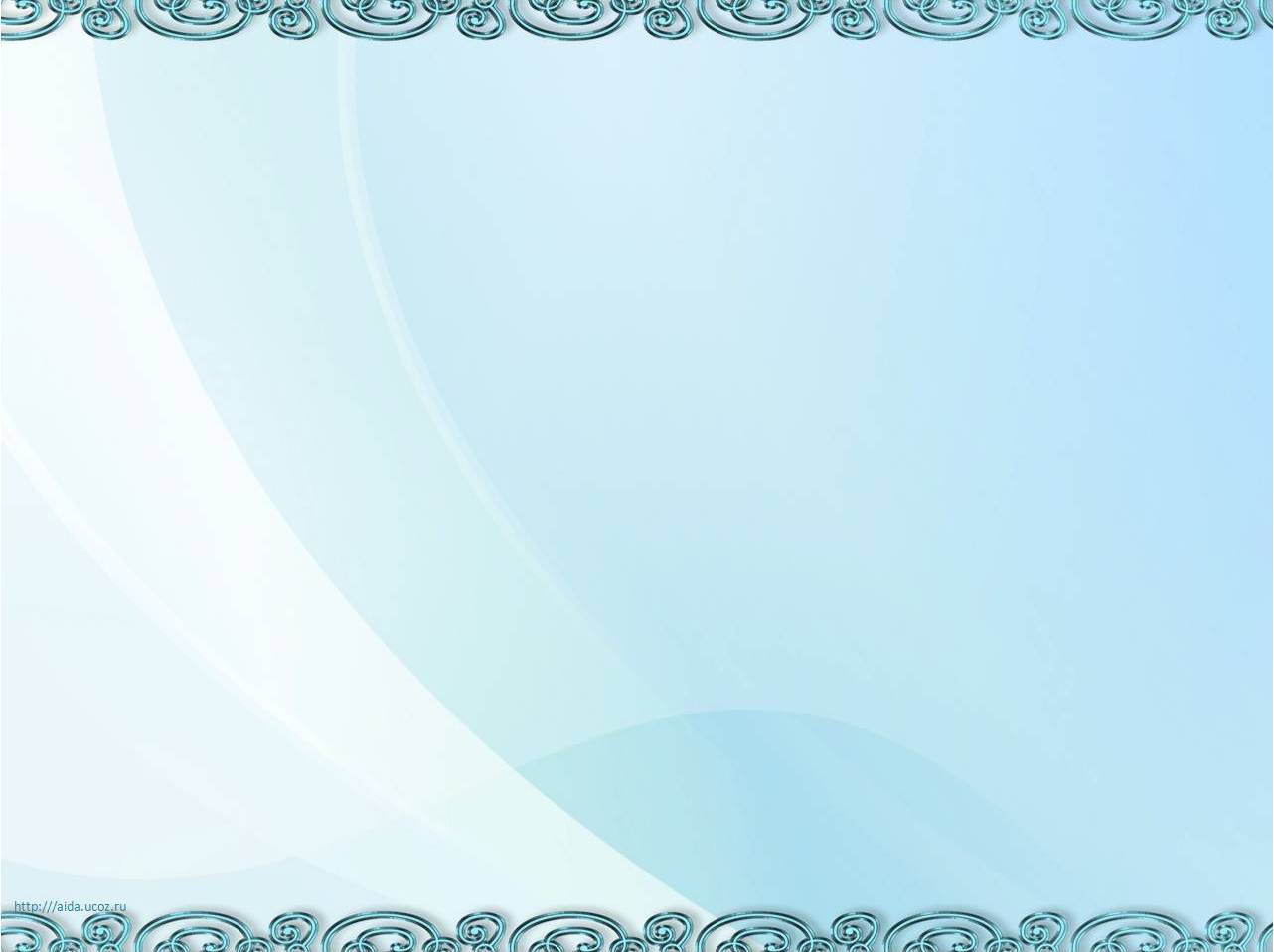 Участники  проекта : дети подготовительной группы, воспитатели и родители.
Длительность проекта: - 2 месяца. (1 октября 2016г.-30 ноября 2016г.)
В соответствии с ФГОС ДО  проект построен на принципах:
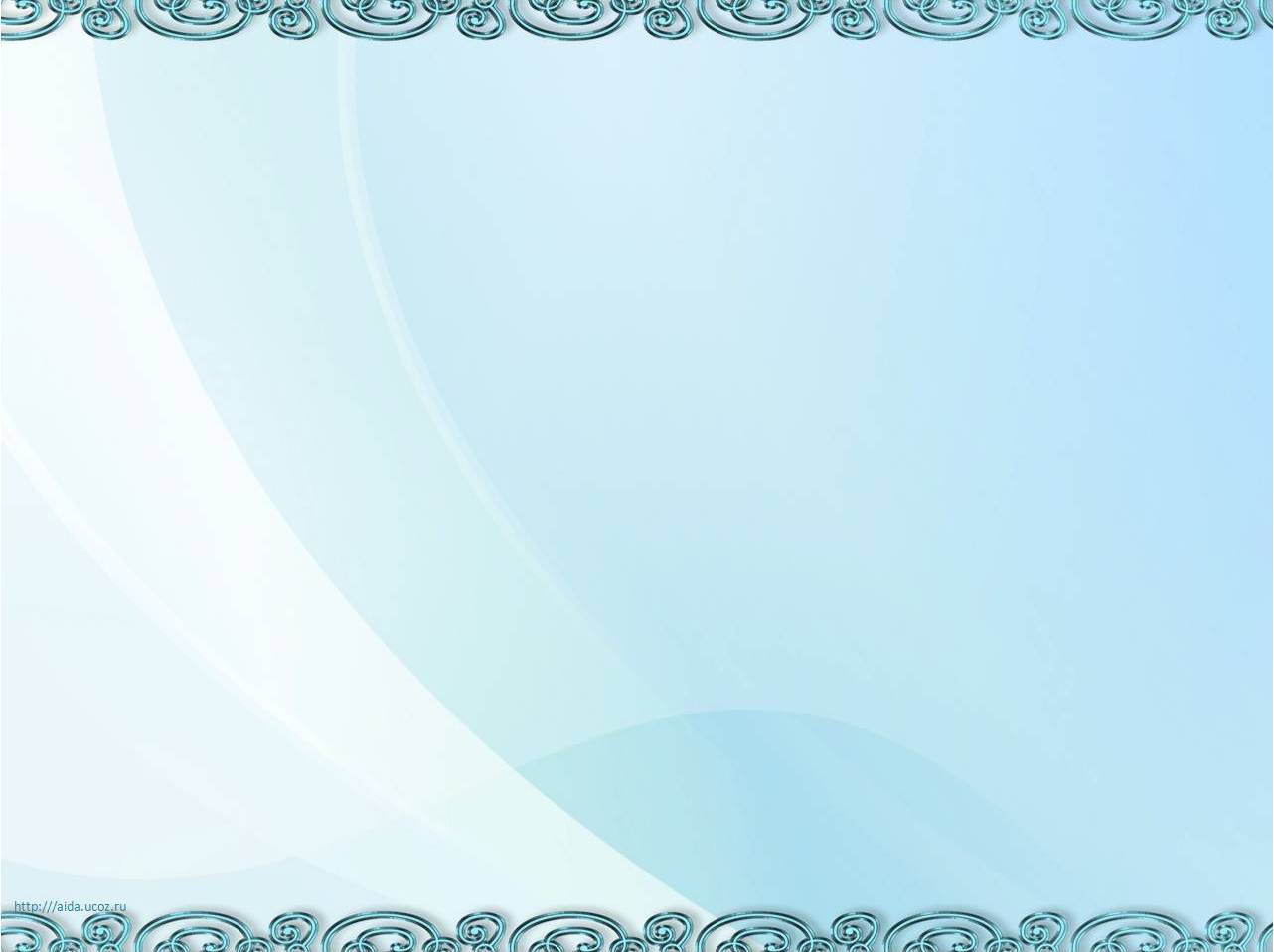 ЭКСКУРСИЯ
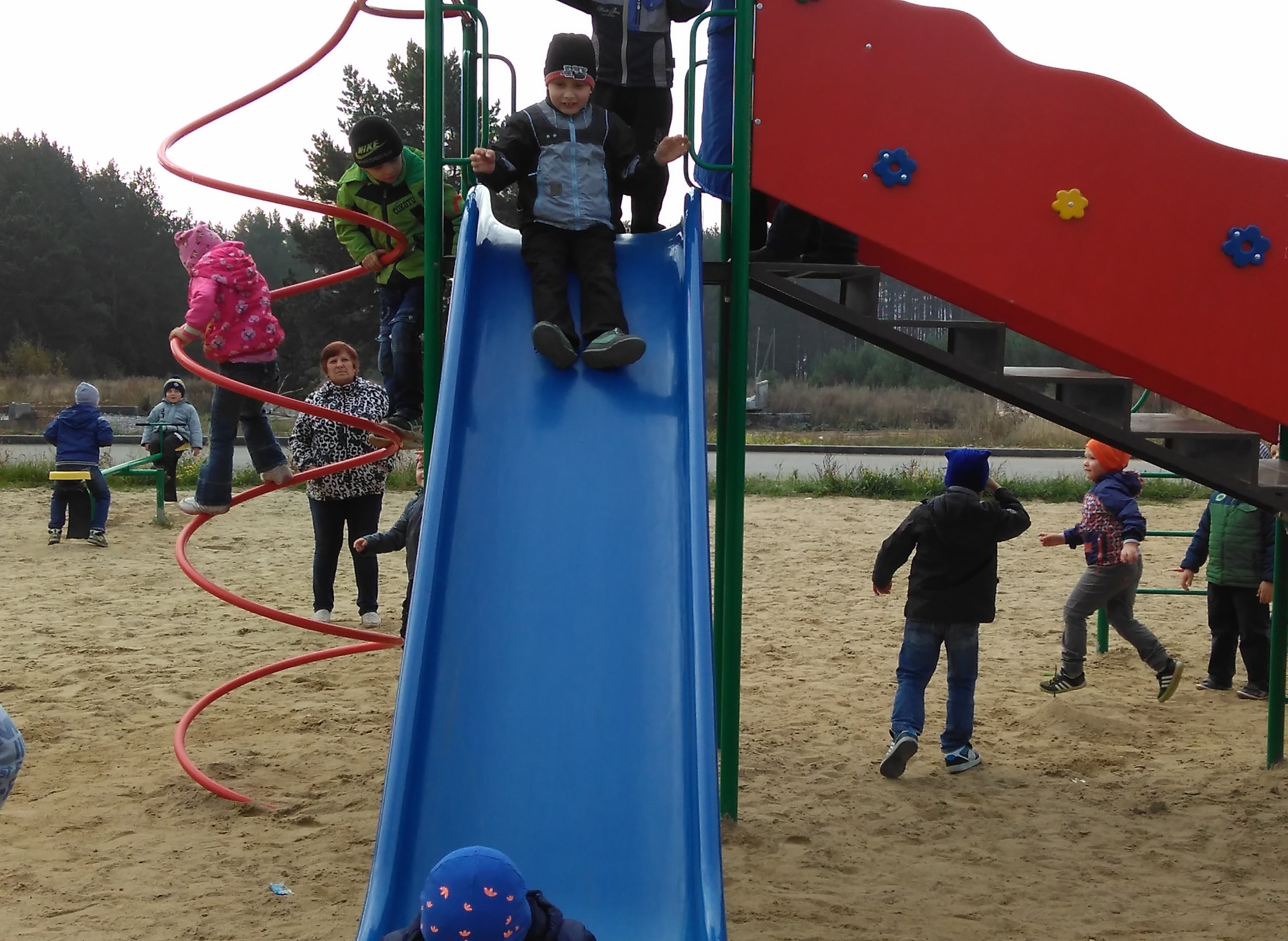 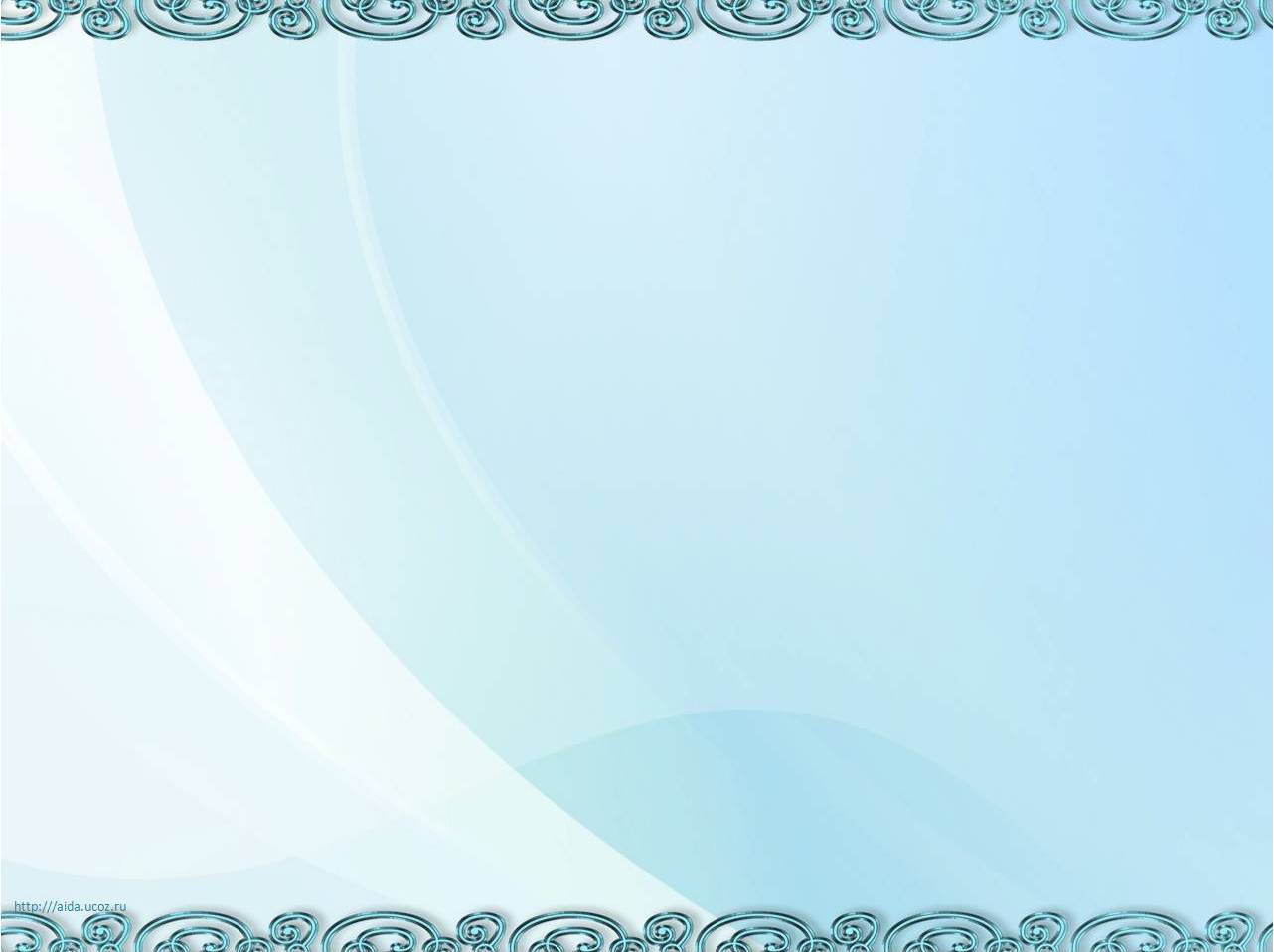 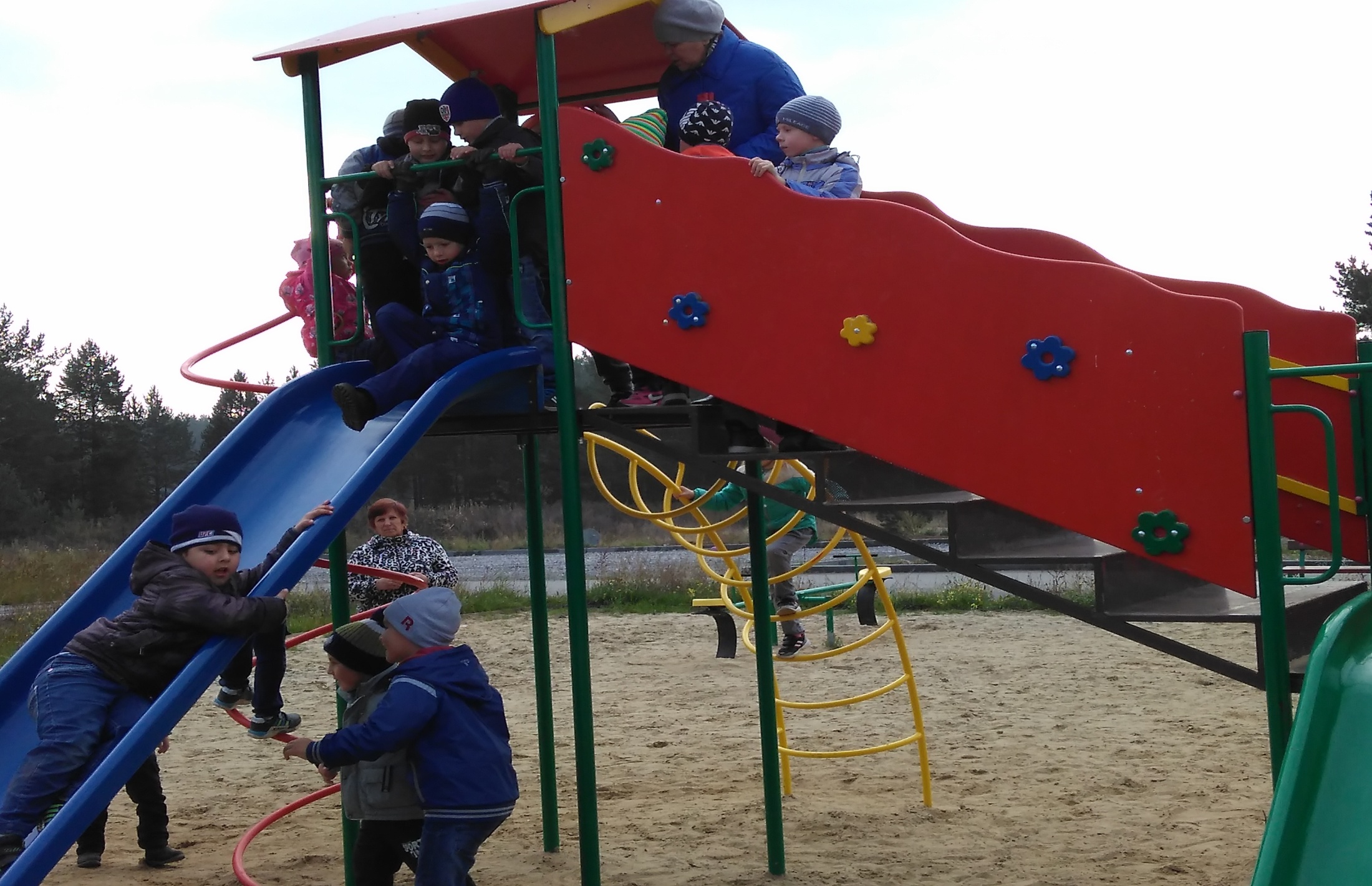 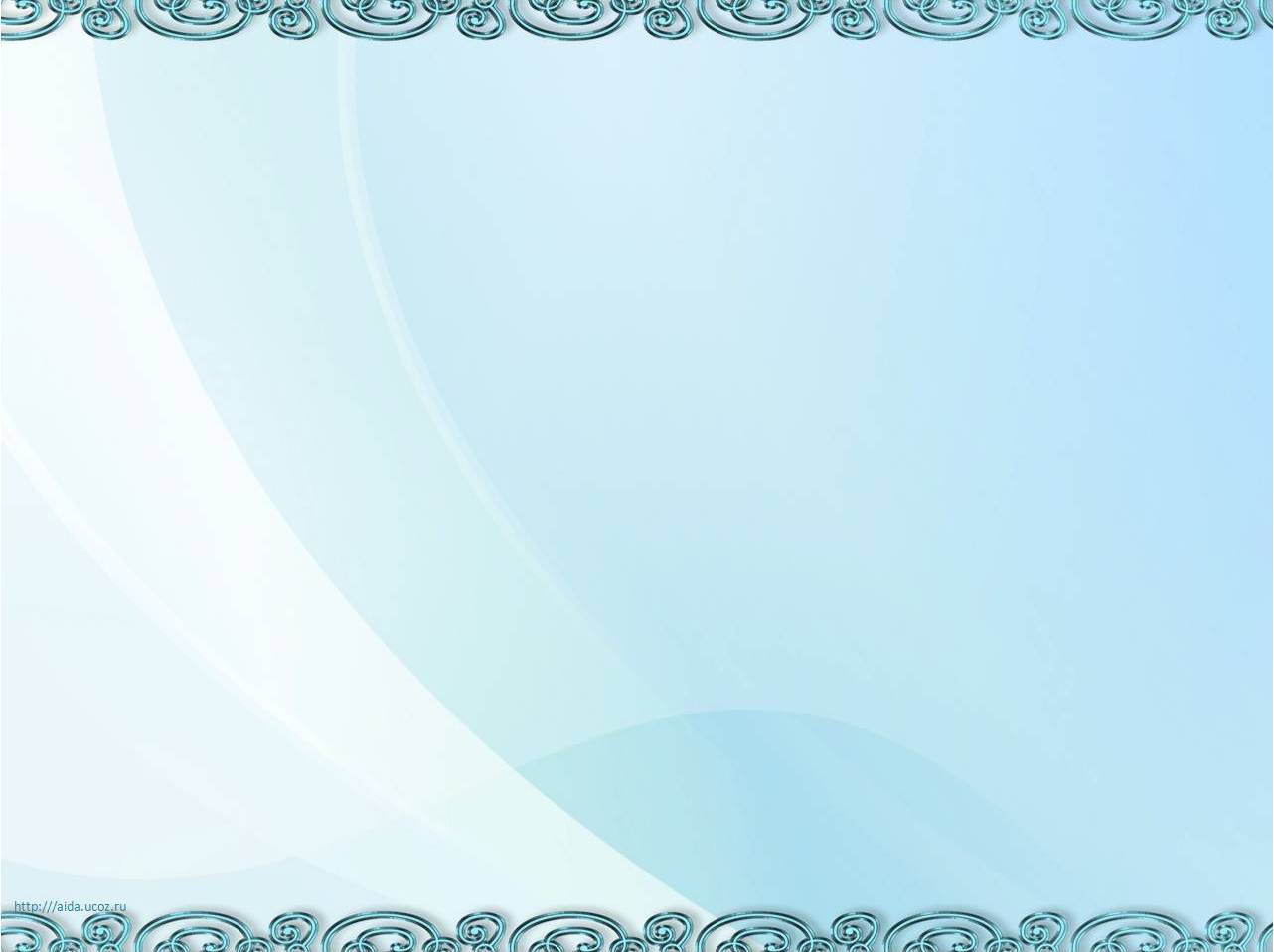 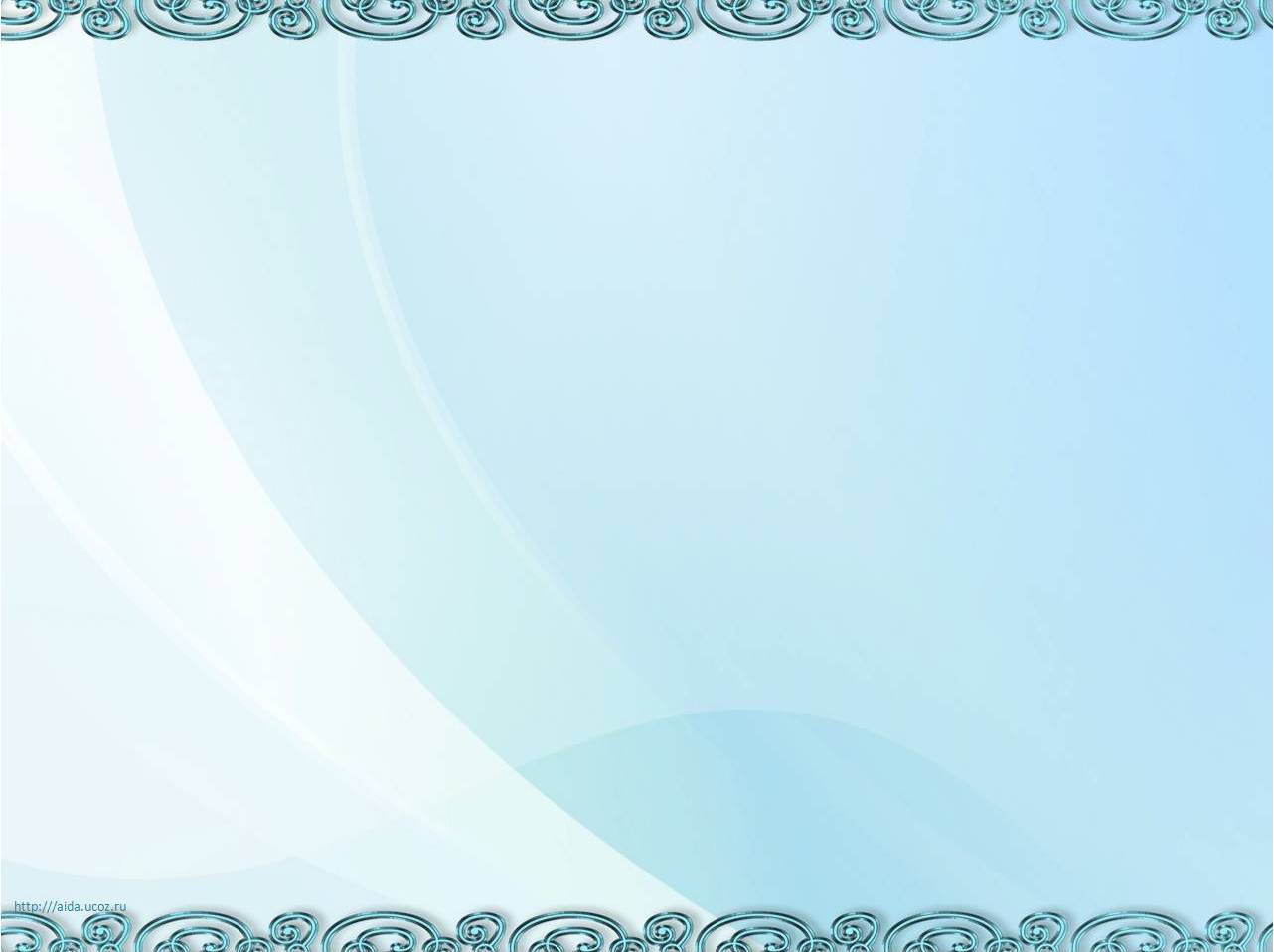 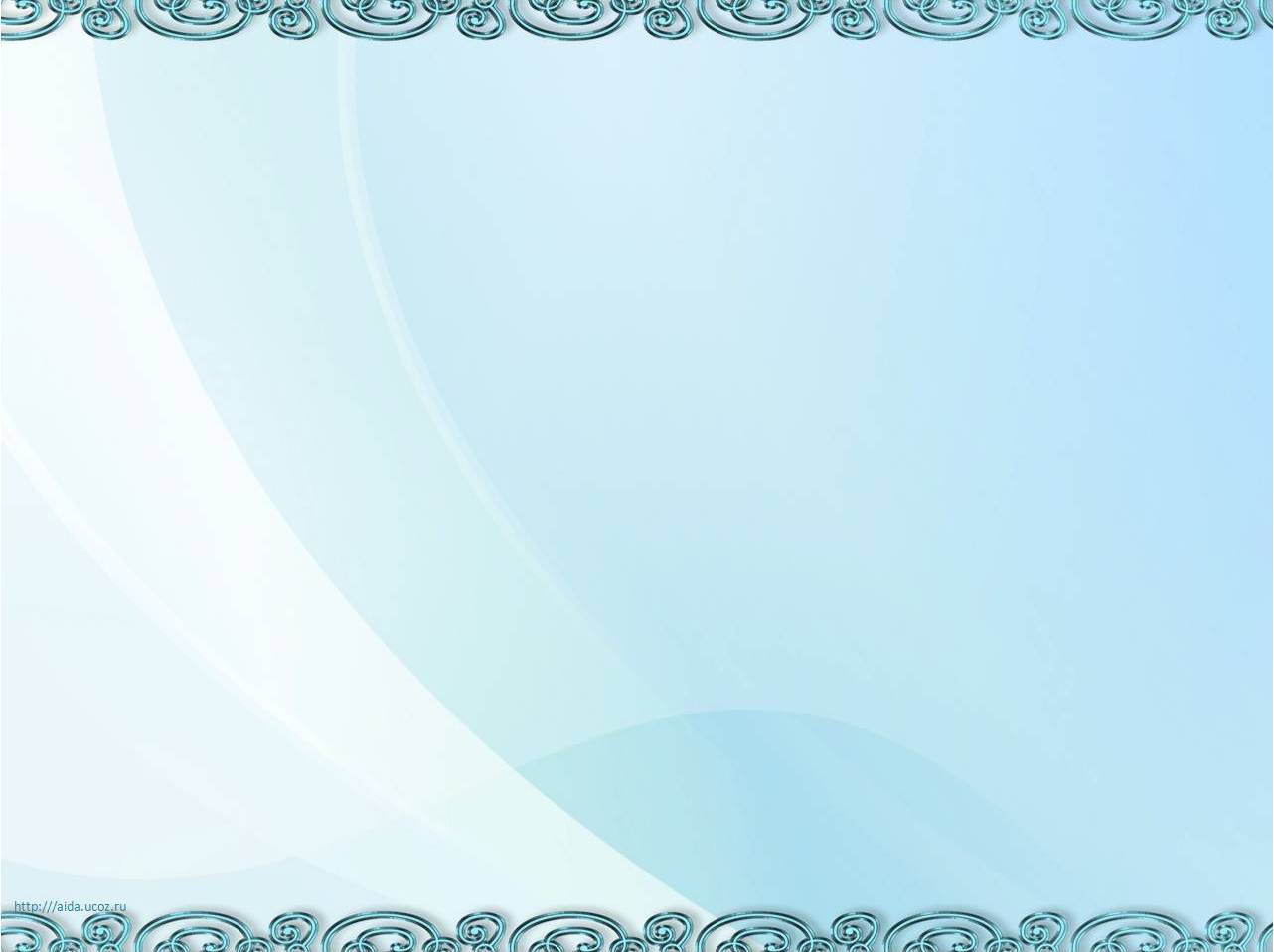 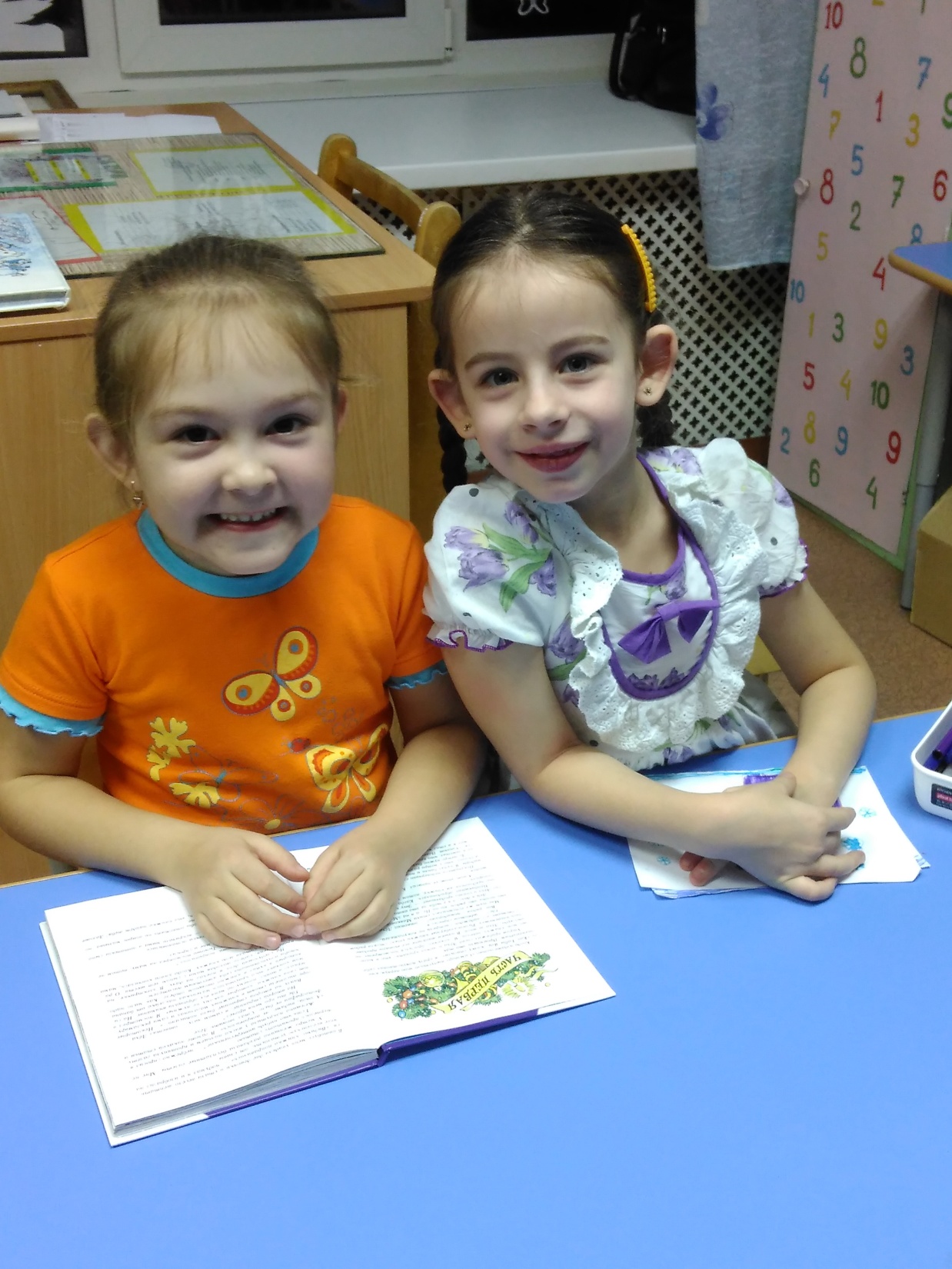 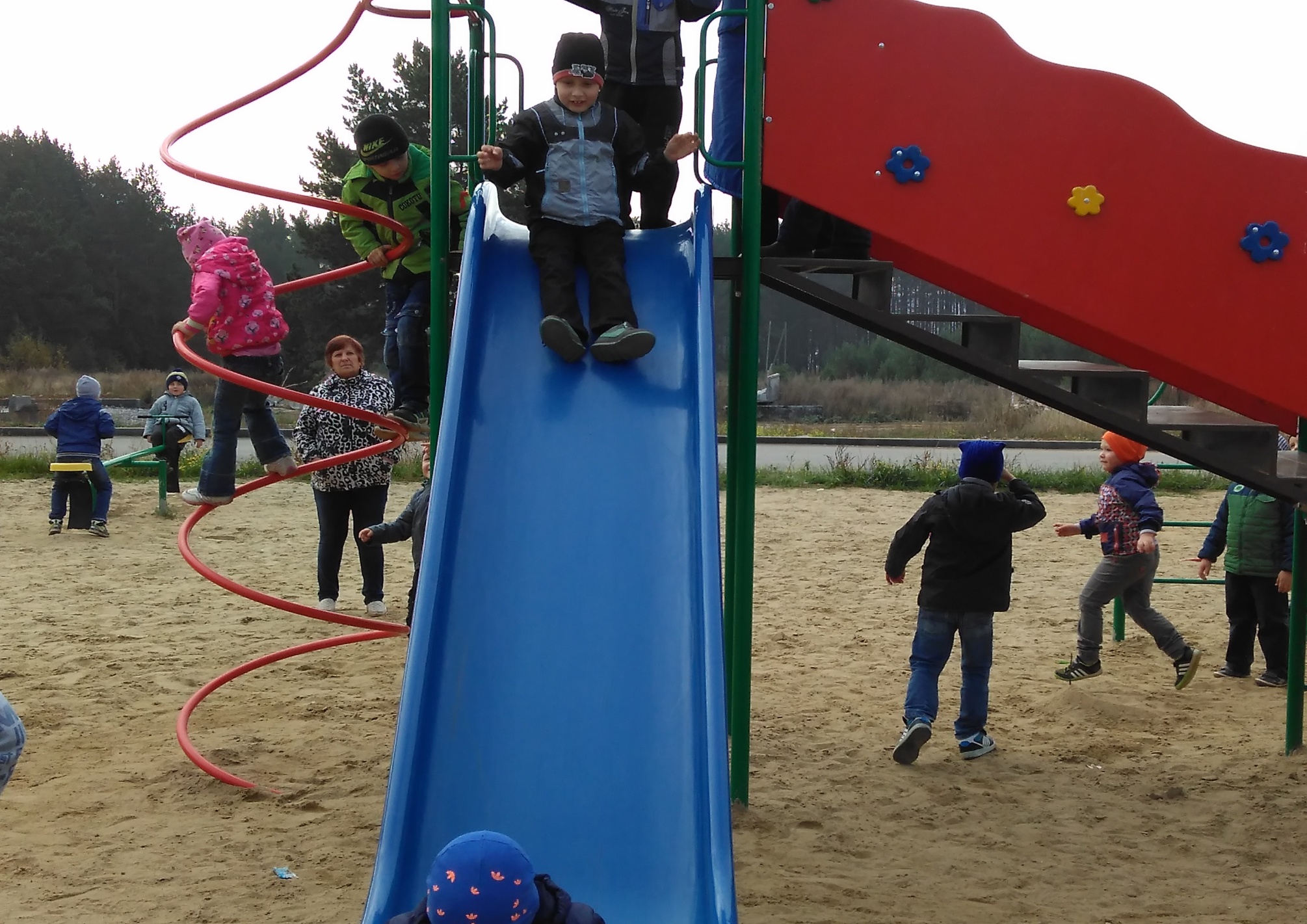 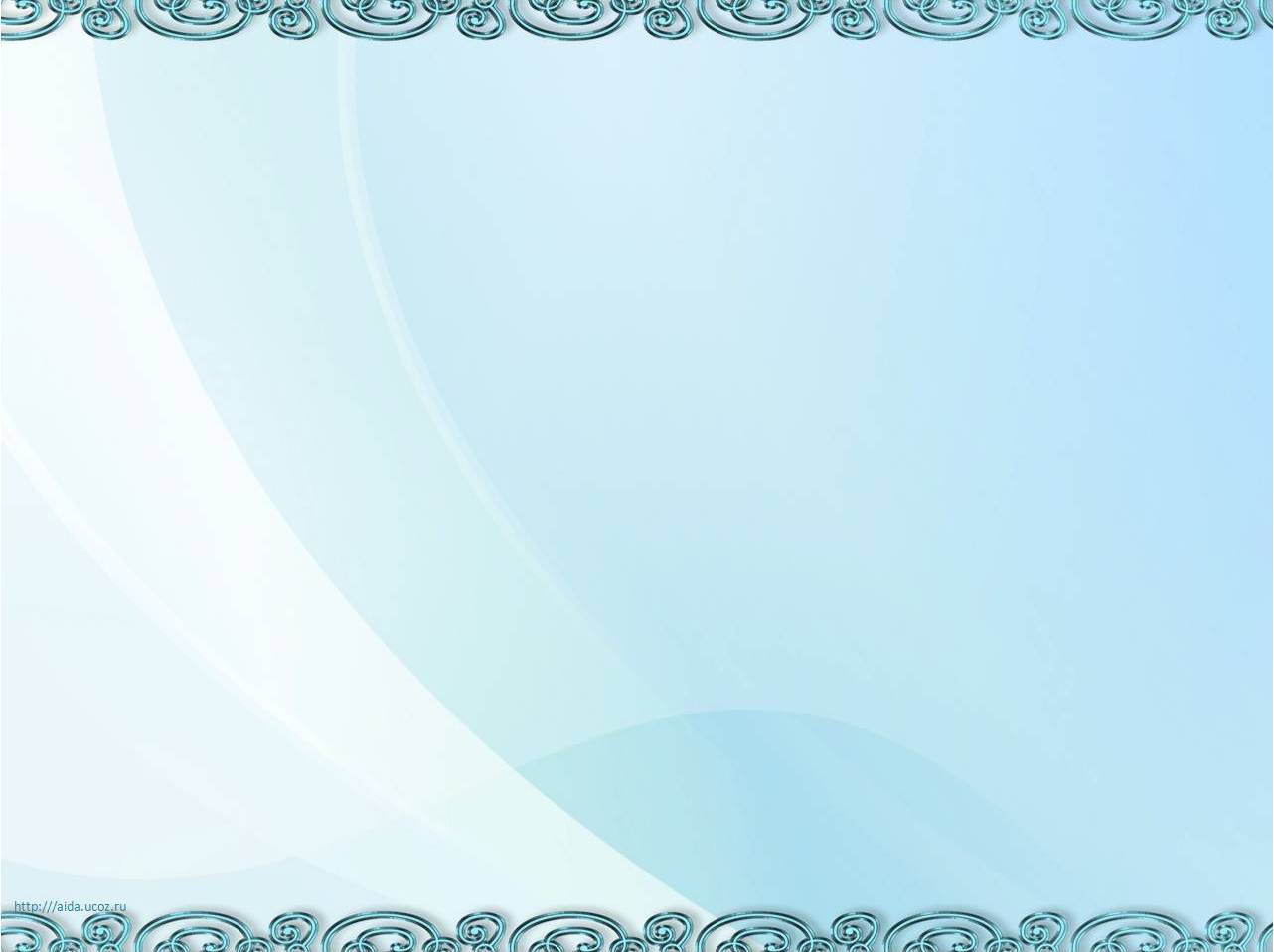 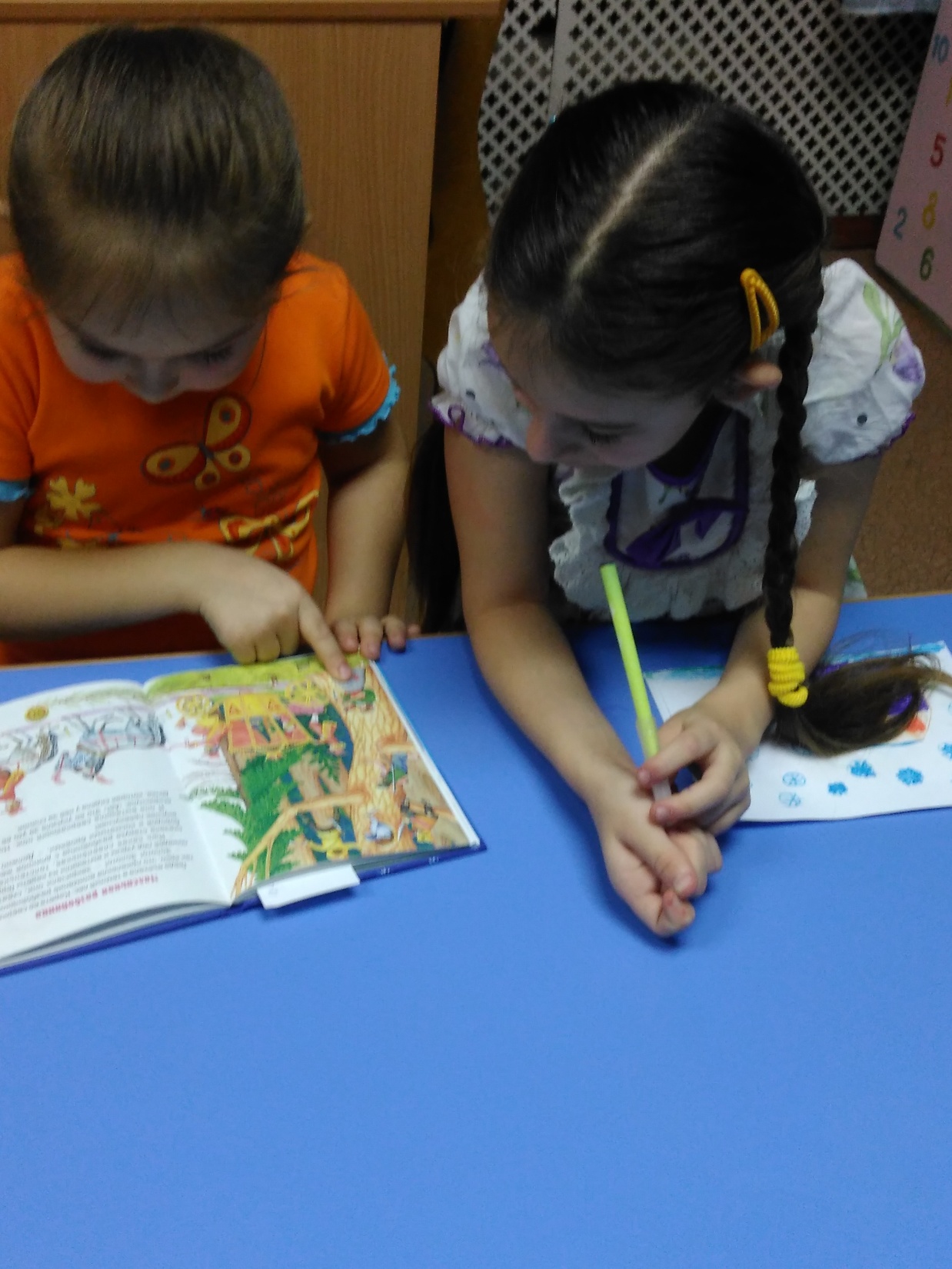 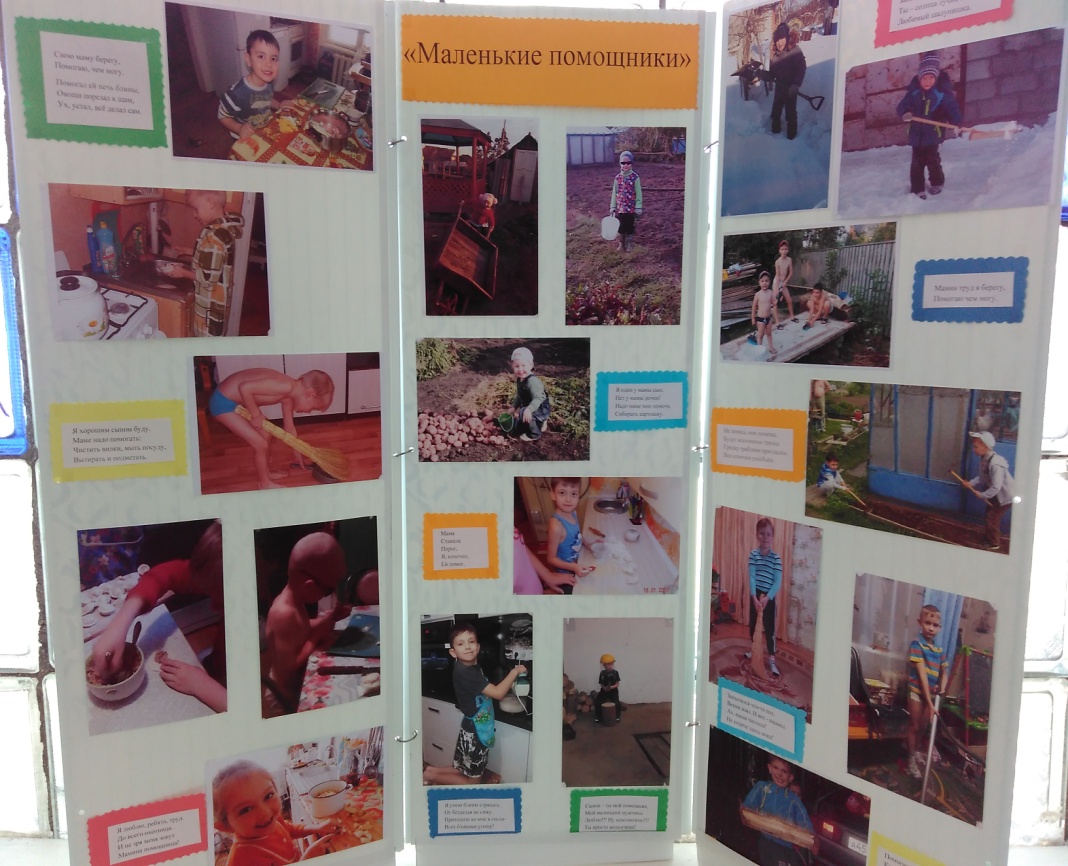 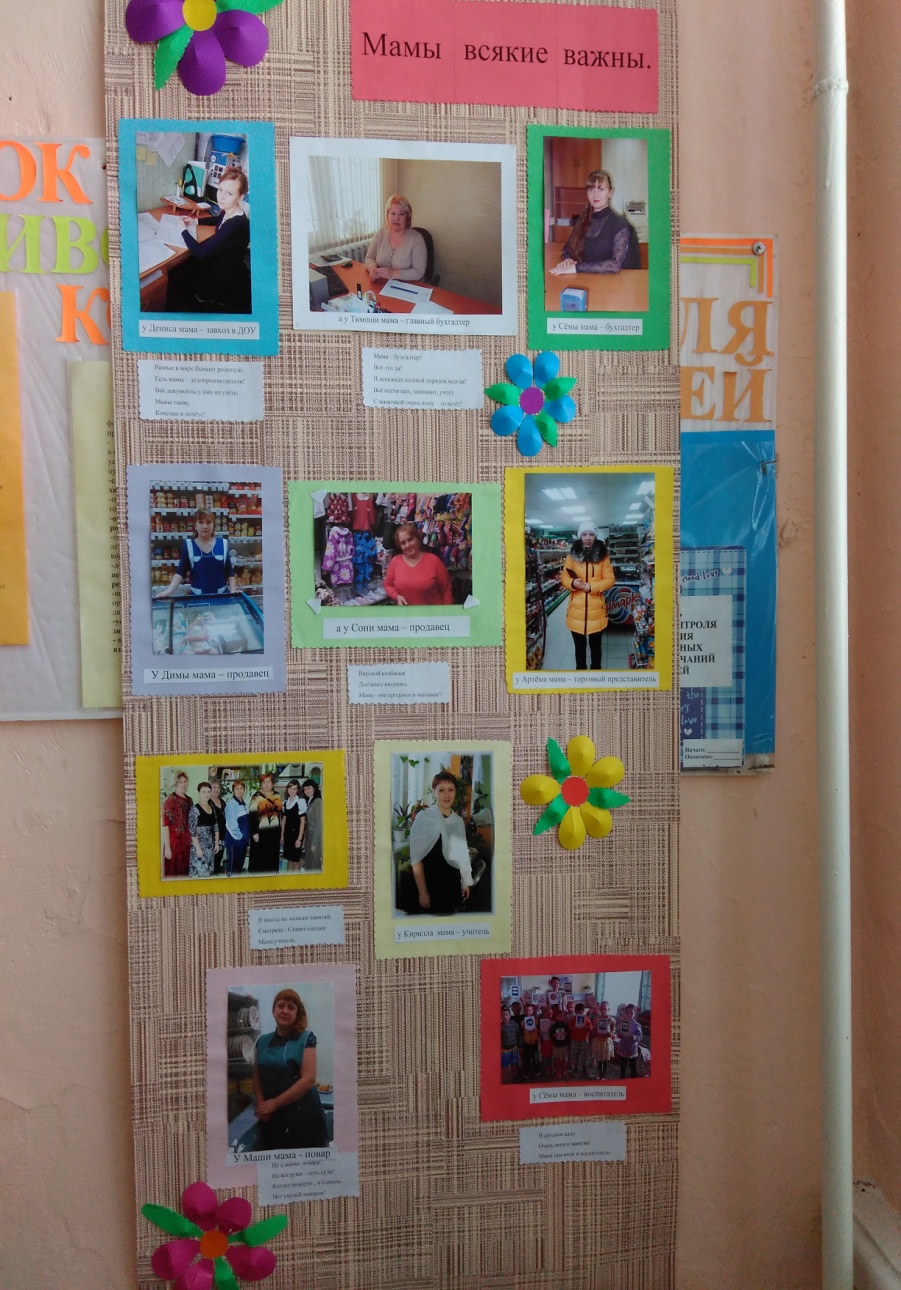 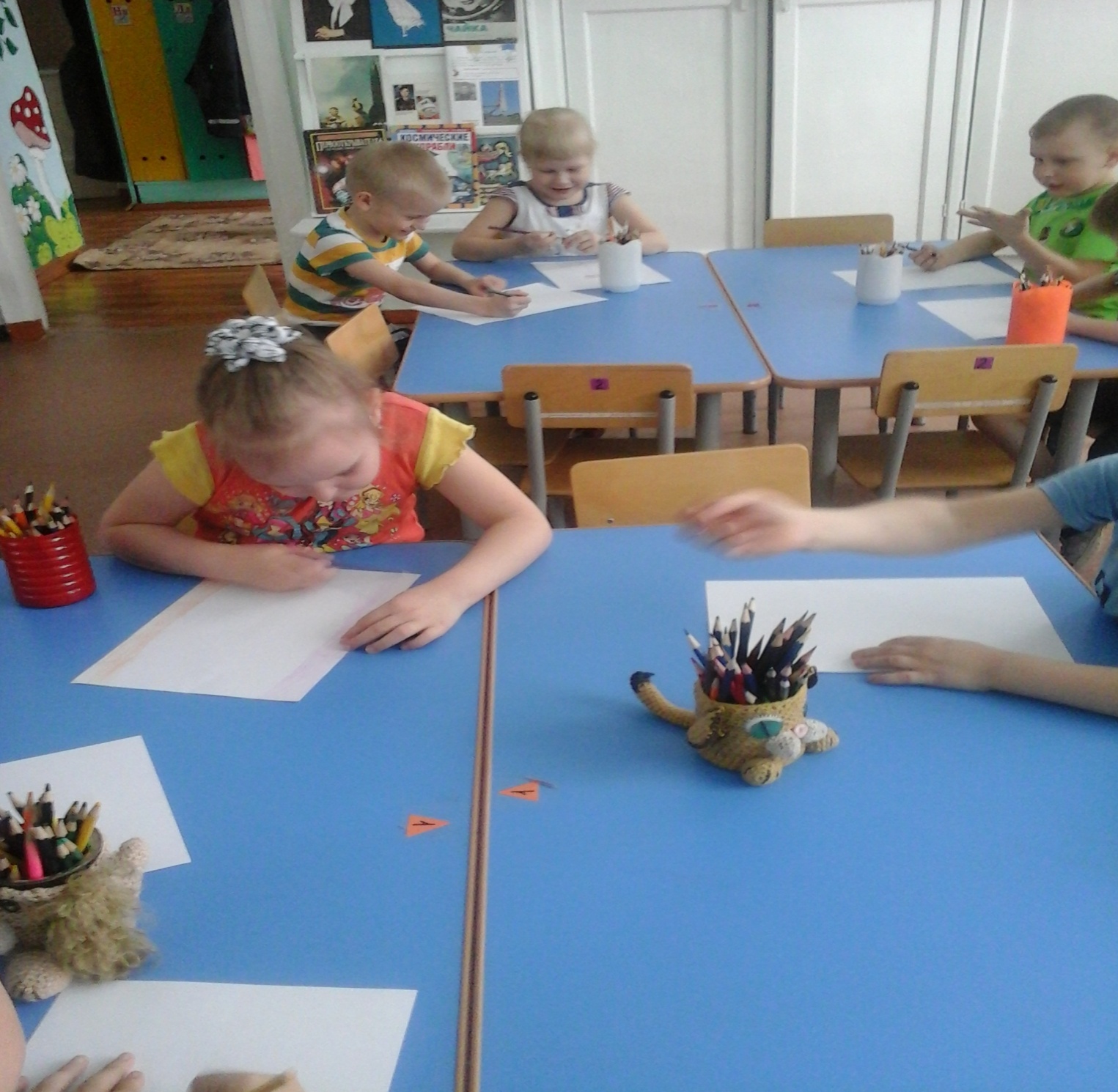 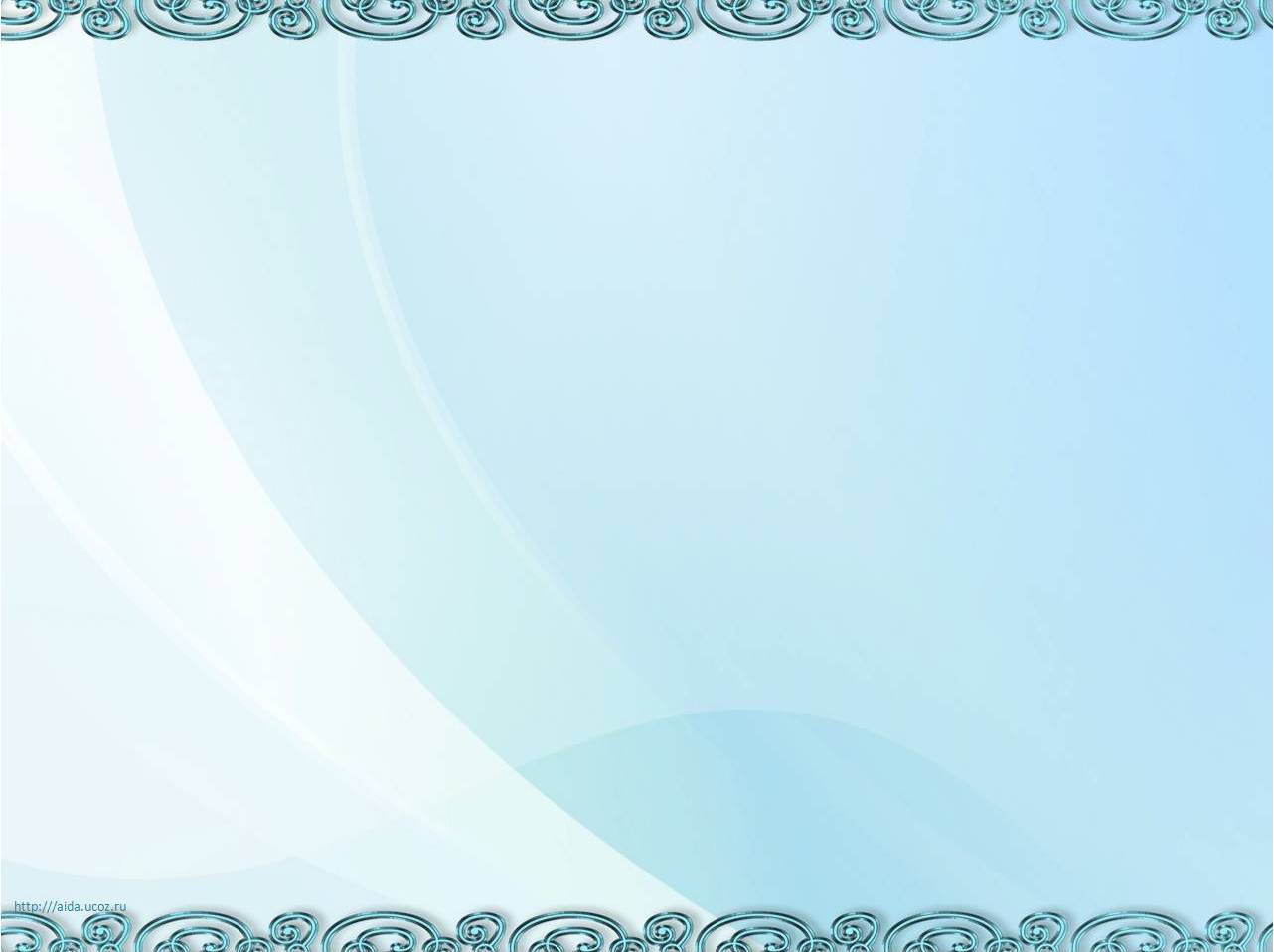 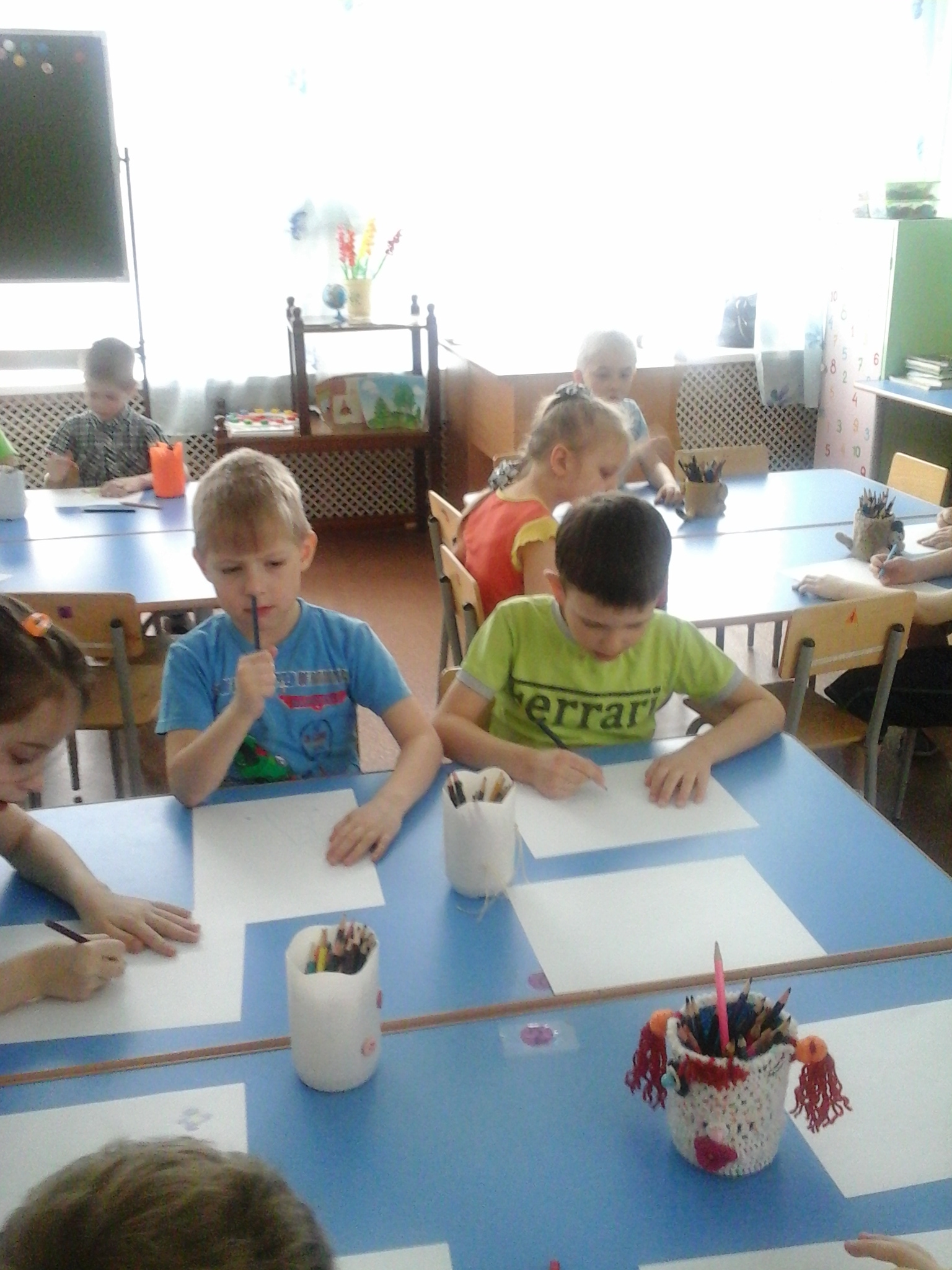 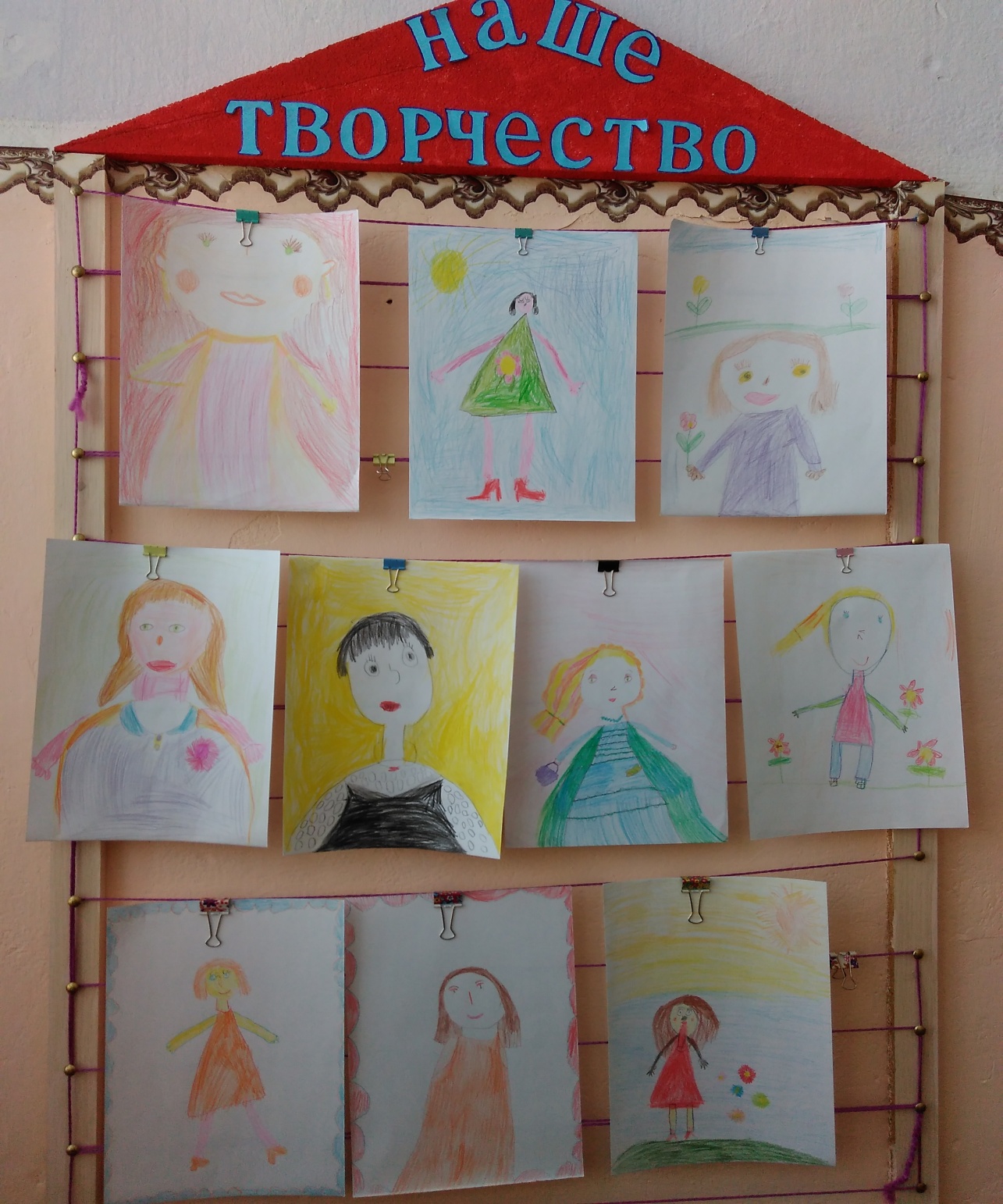 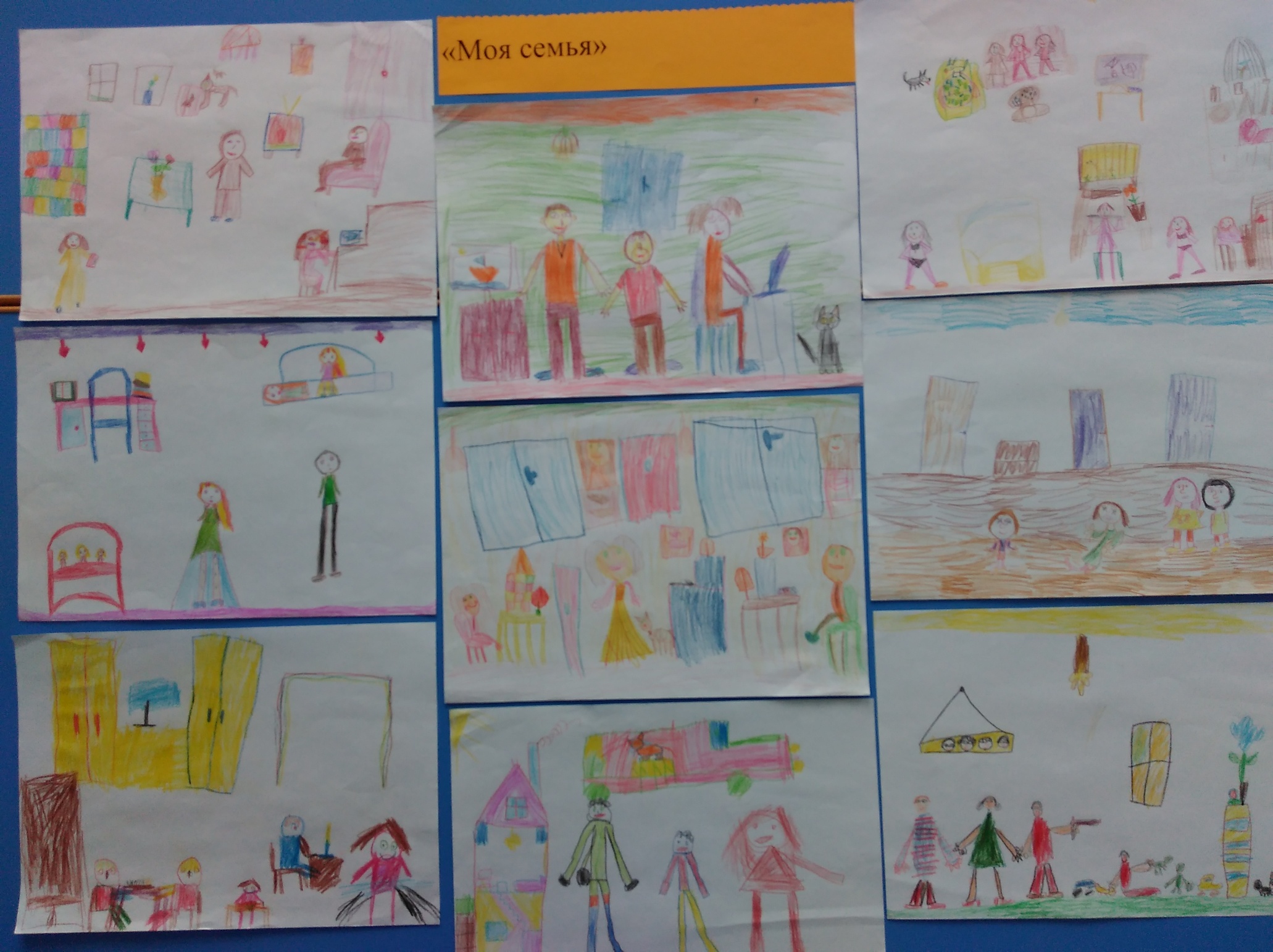 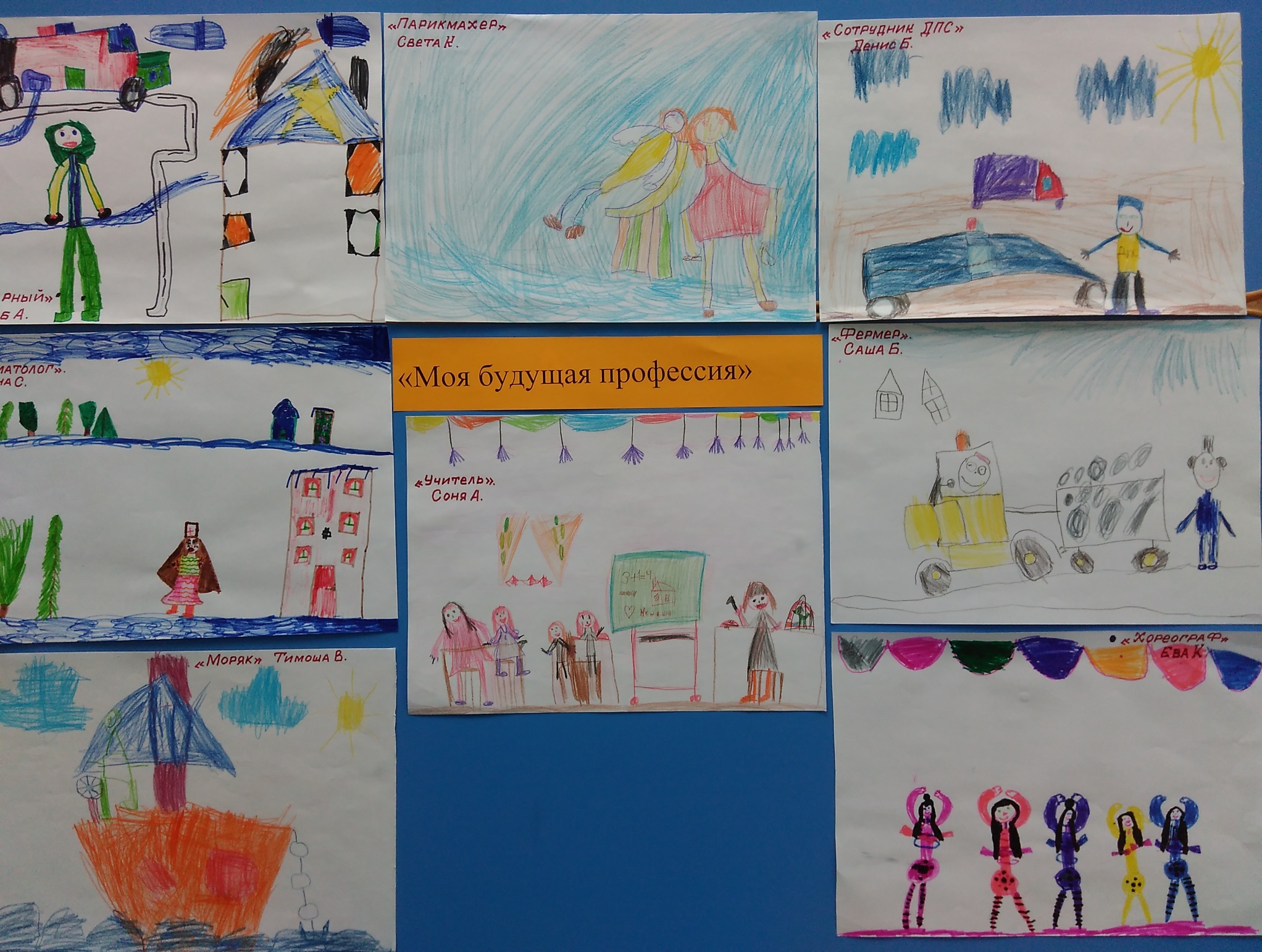 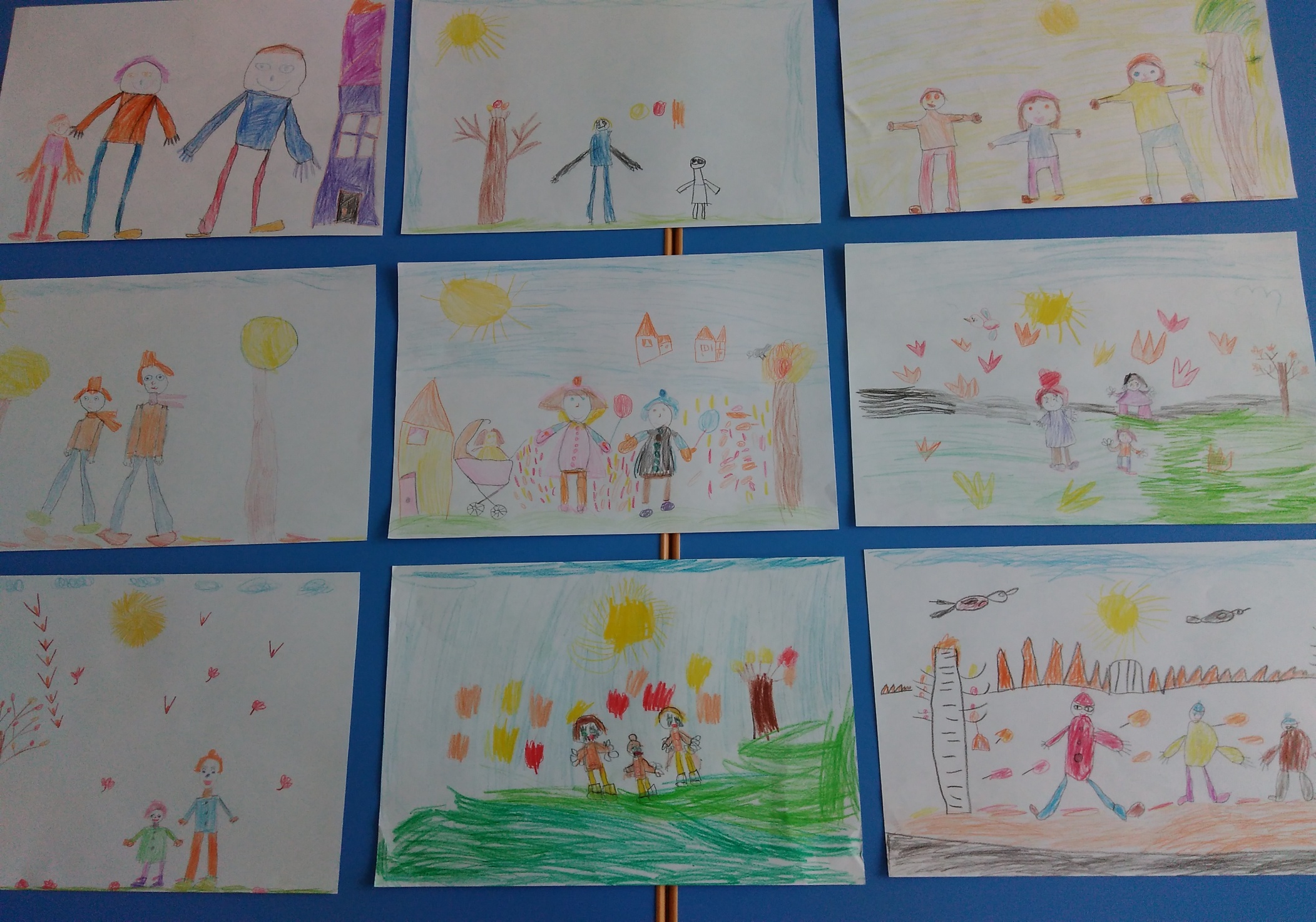 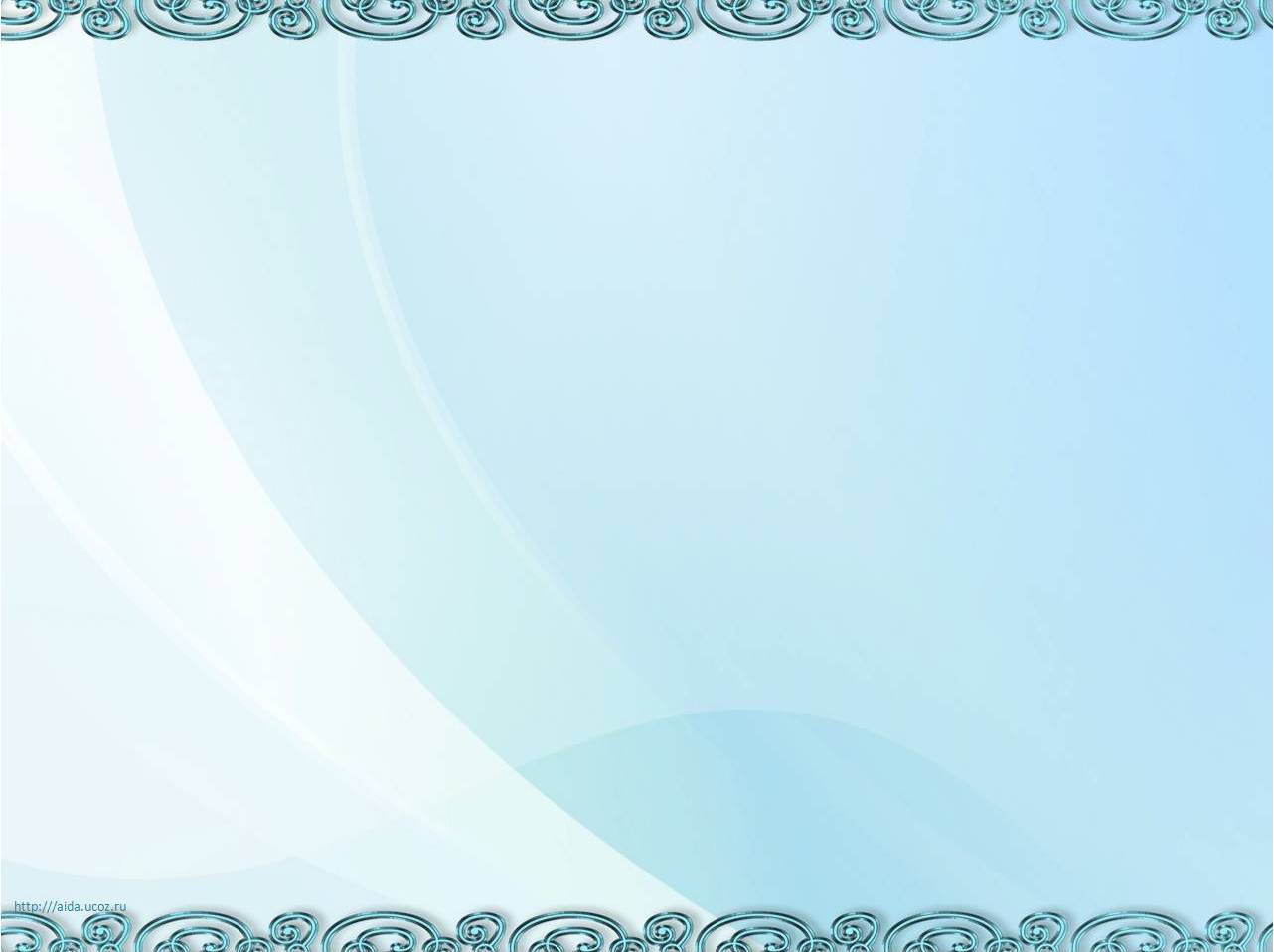 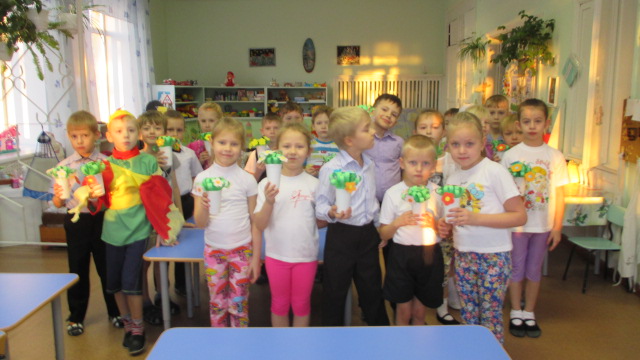 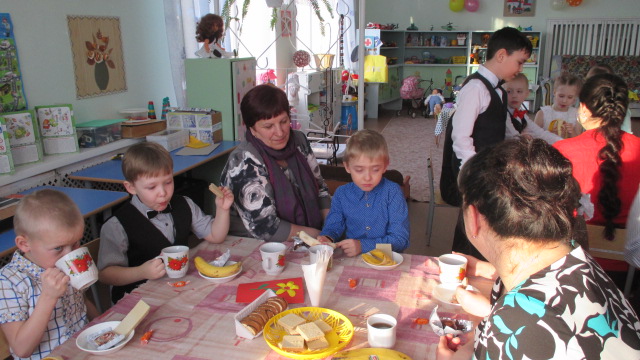 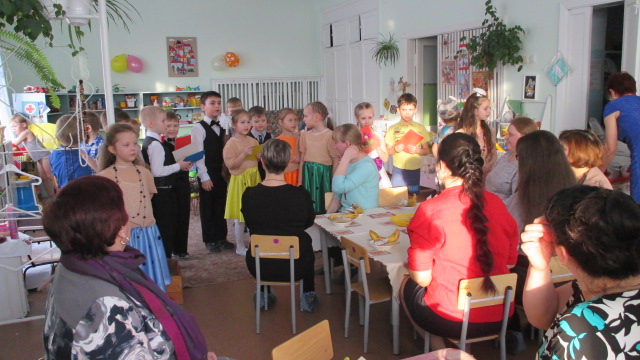 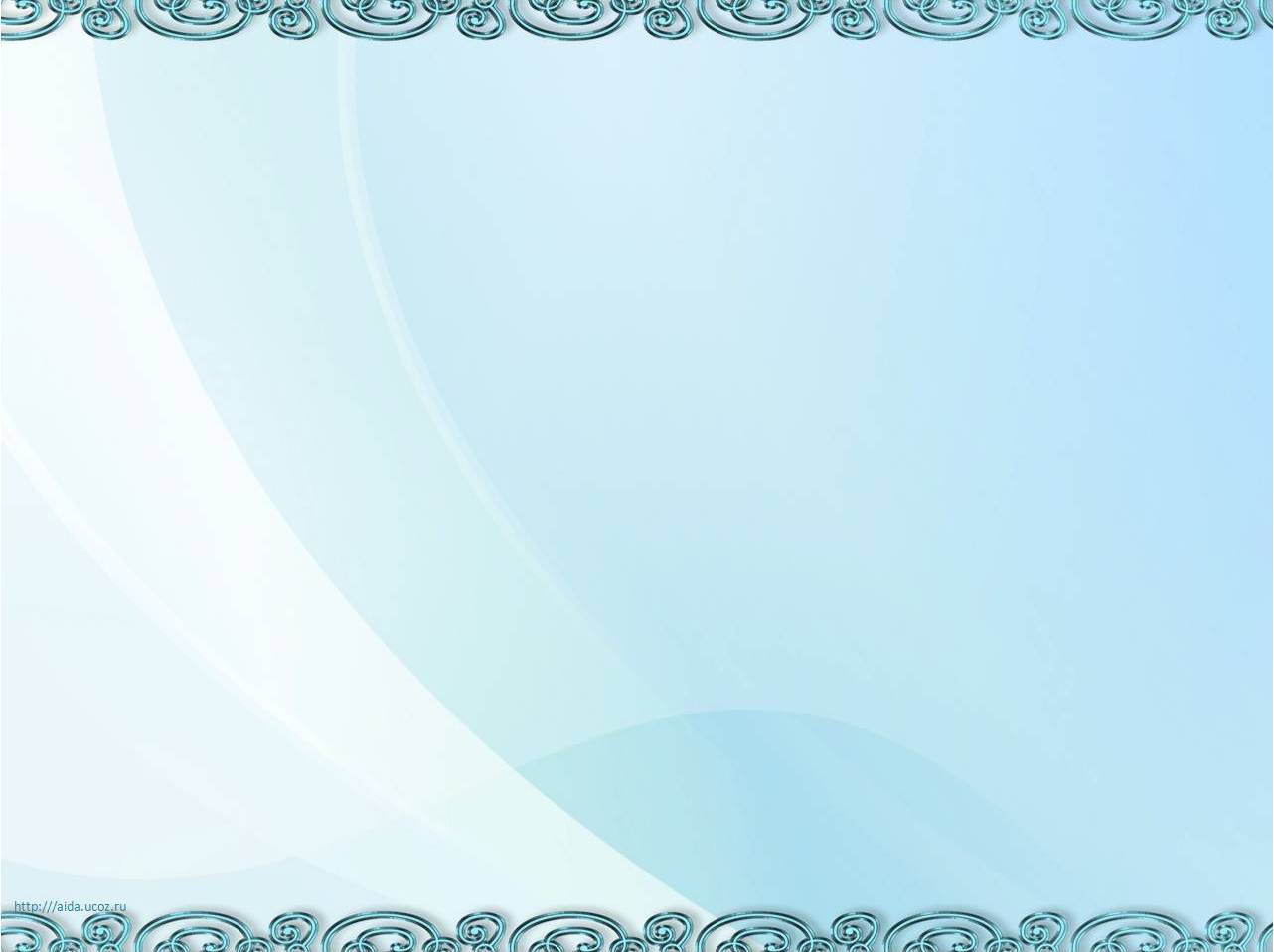 результат
Для детей: 
У детей развился  познавательный  интерес к профессиям своих мам.
Научились  составлять рассказы о маме, о ее увлечениях
Проявляют уважение, любовь к маме.
Для родителей:
Родители стали понимать важность духовно- нравственного воспитания   детей дошкольного возраста.
Для педагогов :
Повысился уровень  педагогического мастерства.